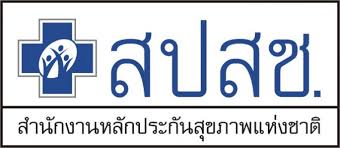 สรุปผลการดำเนินการโครงการ“ส่งเสริมการเคลื่อนไหวทางกาย หมู่บ้านบาโงกาเสาะ”
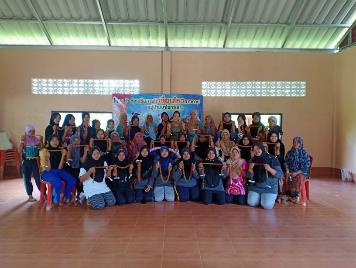 โดย ชมรมอาสาสมัครสาธารณสุขประจำหมู่บ้าน
บ้านบาโงกาเสาะ หมู่ที่ 4 ตำบลดาโต๊ะ อำเภอหนองจิก จังหวัดปัตตานี
ความเป็นมาของโครงการ
ในพื้นที่หมู่ที่ 4 บ้านบาโงกาเสาะ ตำบลดาโต๊ะ อำเภอหนองจิก จังหวัดปัตตานี                        มีผู้ป่วยโรคเบาหวาน 3 คน ความดันโลหิตสูง 14 คน เป็นผู้เสี่ยงโรคเบาหวาน 10 คน             ความดันโลหิตสูง 41 คน  จะพบได้ว่าโรคไม่ติดต่อทั้งสองโรค เป็นโรคที่พบมากที่สุด                 และการป้องกันที่ดีและช่วยได้มากที่สุด คือการออกกำลังกายแบบถูกวิธี ดังนั้นจึงมีการรวมตัวกันของกลุ่มเสี่ยงและกลุ่มที่เป็นโรคเรื้อรัง จำนวน 50 คน ได้มาทำกิจกรรมร่วมกัน เพื่อผ่อนคลายความตึงเครียดทั้งร่างกายและจิตใจ เสริมสร้างร่างกายให้แข็งแรง พร้อมทั้งช่วยส่งเสริมป้องกันโรคดังกล่าวได้ด้วย
- กลุ่มเป้าหมาย
- อบรมให้ความรู้เรื่องการส่งเสริมสุขภาพการออกกำลังกาย ให้กลุ่มเสี่ยงและกลุ่มที่เป็นโรคเรื้อรัง จำนวน 50 คน
- วัตถุประสงค์
1. เพื่อให้ประชาชนที่สนใจได้รับการส่งเสริมสุขภาพการเคลื่อนไหวทางกายและการออกกำลังกาย
2. เพื่อให้เกิดกลุ่มออกกำลงกายด้วยการเคลื่อนไหวทางกายและการออกกำลังกายในชุมชน
ประมวลภาพการดำเนินโครงการฯ
การลงทะเบียนของผู้เข้าร่วมอบรม
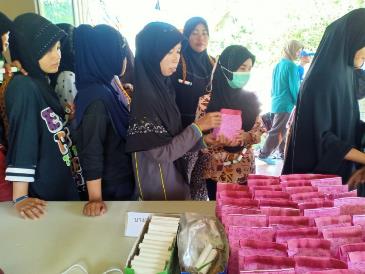 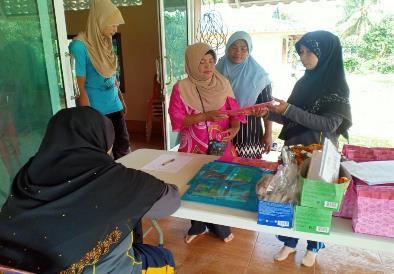 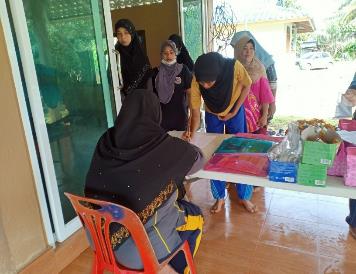 วัดน้ำหนักและรอบเอว ก่อนเข้าร่วมอบรมโครงการฯ
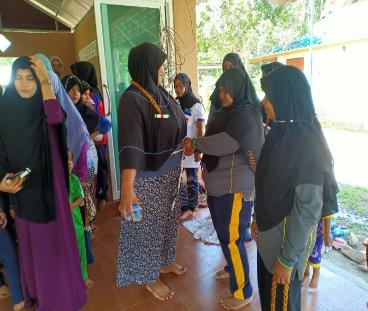 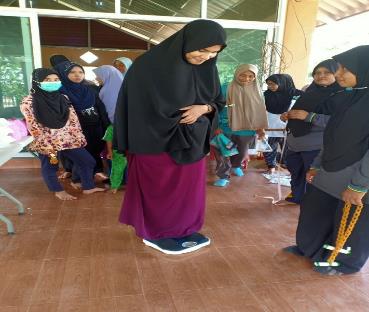 การบรรยายให้ความรู้เรื่อง สถานการณ์ภาวะโรคอ้วน
โดยวิทยากร นางสาวญาณญา  เสาวิไล หัวหน้าสำนักปลัด อบต.นาเกตุ
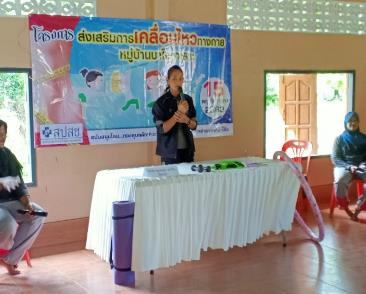 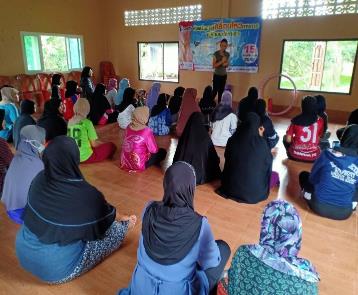 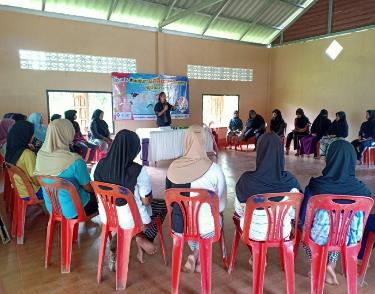 การบรรยายให้ความรู้เรื่อง ปัญหาและการป้องกันโรคที่เกิดจากภาวะโรคอ้วน
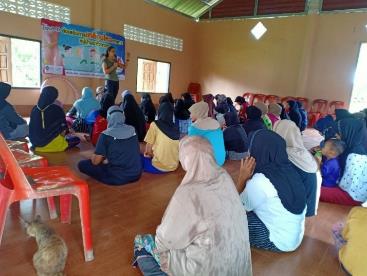 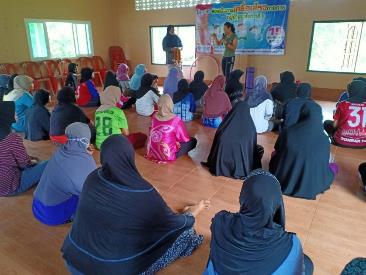 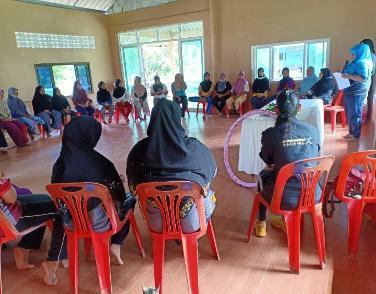 กิจกรรมทางกาย/สันทนาการ
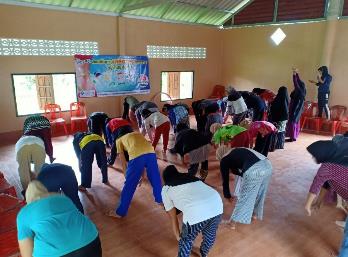 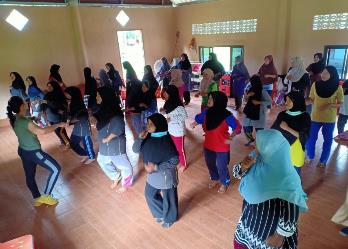 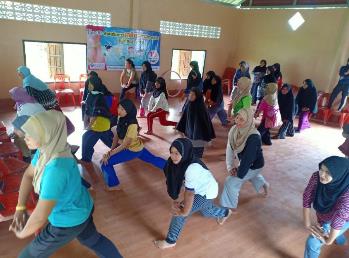 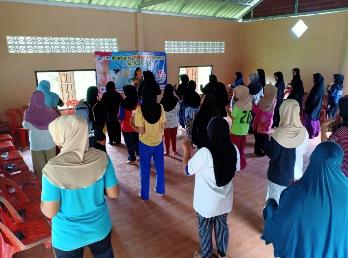 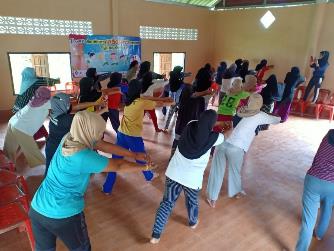 การบรรยายให้ความรู้เรื่อง โภชนาการและการบริโภคอาหารให้เหมาะสมกับวัย
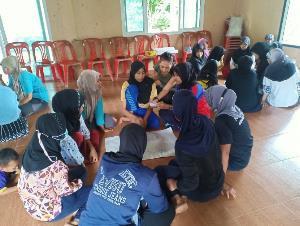 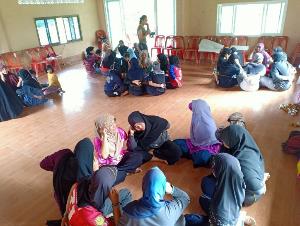 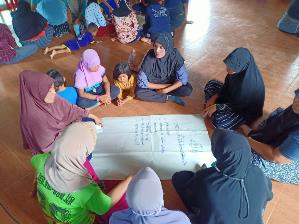 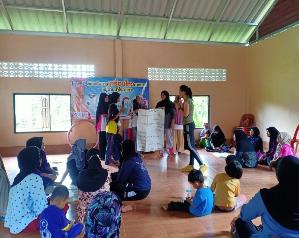 การสาธิตการทำอุปกรณ์การออกกำลังกายด้วยยางยืด
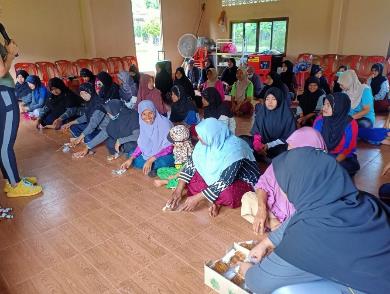 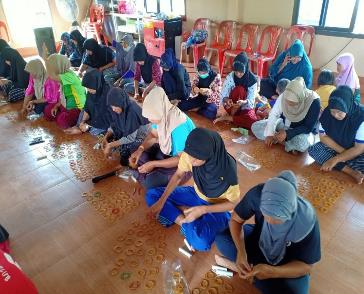 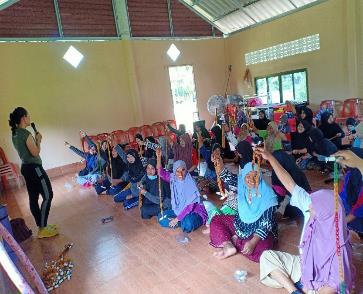 การบรรยายให้ความรู้เรื่อง การออกกำลังกายท่าพื้นฐานด้วยยางยืด
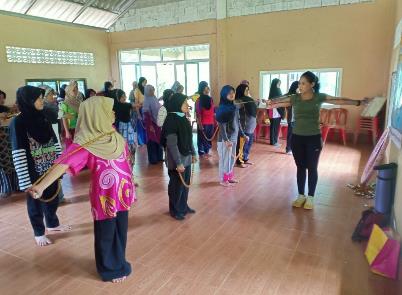 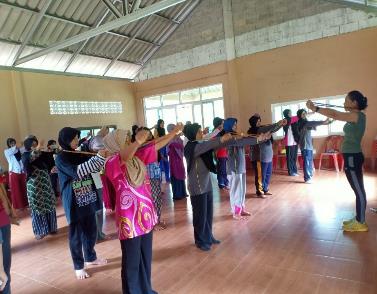 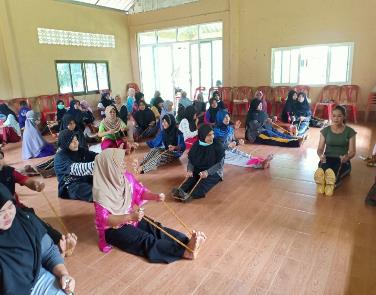 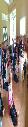 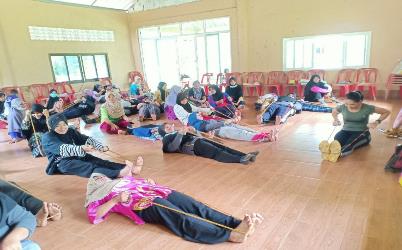 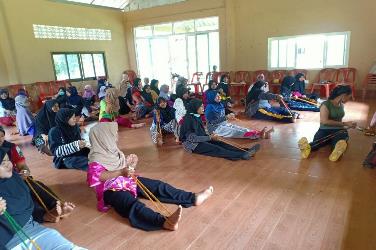 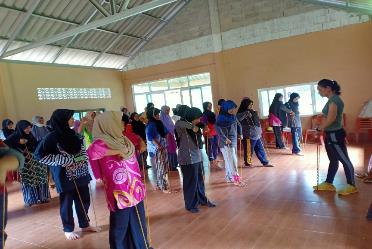 การออกกำลังกายด้วยยางยืด หลังการฝึกอบรม
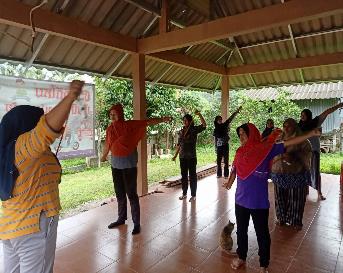 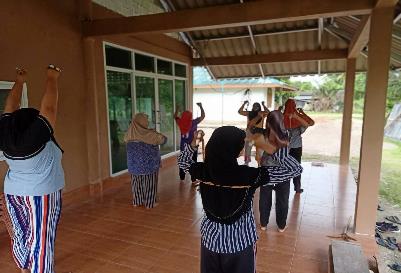 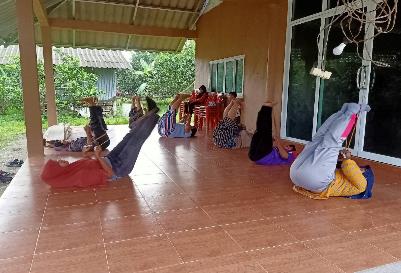 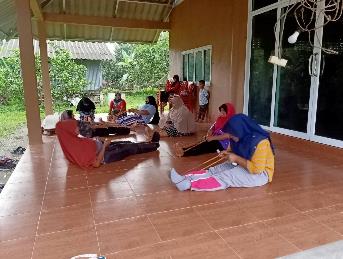 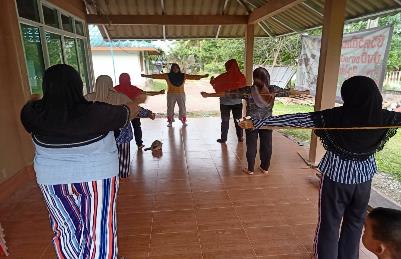 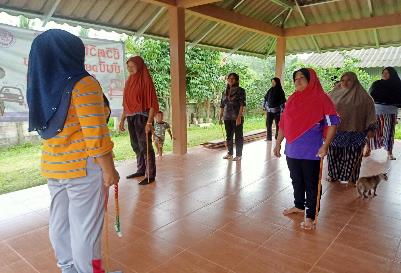 การออกกำลังกายด้วยยางยืด หลังการฝึกอบรม
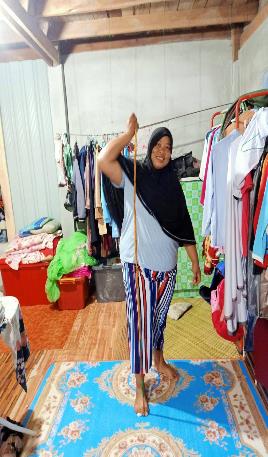 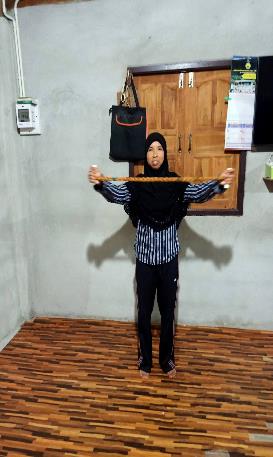 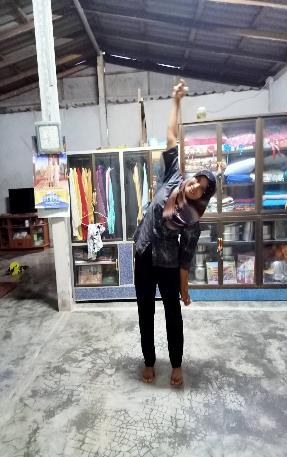 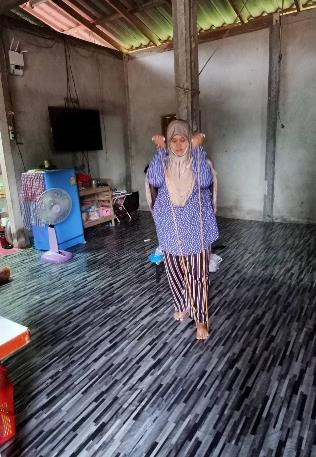 การชั่งน้ำหนักและวัดรอบเอว หลังการฝึกอบรมโครงการฯ 15 วัน
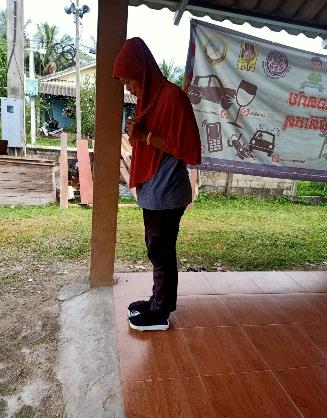 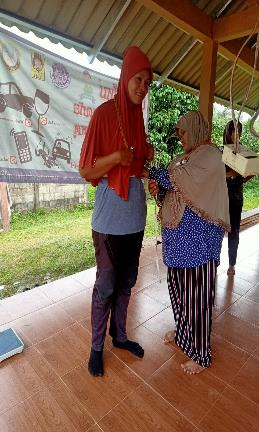 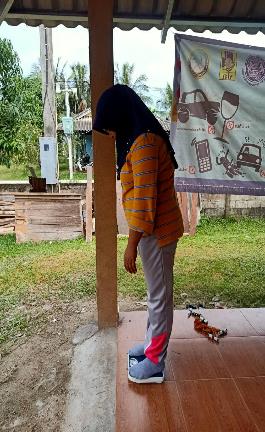 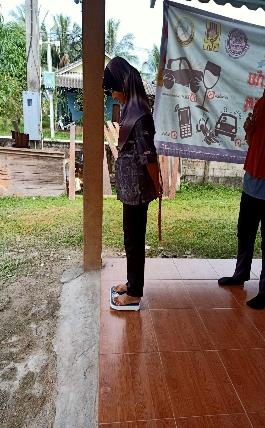 สรุปผลการดำเนินงานโครงการฯ
- ผู้เข้าร่วมออกกำลังกายทั้งหมด ๕๐ คน
	- ดัชนีมวลกายปกติ ๑๘.๖ – ๒๔
	   	- ก่อนร่วมโครงการ  จำนวน ๓๐ คน คิดเป็นร้อยละ ๖๐
		- หลังร่วมโครงการ  จำนวน ๓๐ คน คิดเป็นร้อยละ ๖๐
	- ดัชนีมวลกายอ้วน ๒๕.๐ – ๒๙.๙
	   	- ก่อนร่วมโครงการ  จำนวน ๑๖ คน คิดเป็นร้อยละ ๓๒
		- หลังร่วมโครงการ  จำนวน ๑๕ คน คิดเป็นร้อยละ ๓๐
	- ดัชนีมวลกายอ้วนมาก ๓๐ ขึ้นไป
	   	- ก่อนร่วมโครงการ  จำนวน ๔ คน คิดเป็นร้อยละ ๘
		- หลังร่วมโครงการ  จำนวน ๓ คน คิดเป็นร้อยละ ๖
สรุปผลการดำเนินงานโครงการฯ
จากการประเมินผลหลังร่วมโครงการ ปรากฏว่าประชาชนบ้านบาโงกาเสาะที่เข้าร่วมโครงการมีดัชนีมวลกายที่ลดลงน้อยมาก เนื่องจากไม่มีเวลาในการออกกำลังกาย ต้องทำงานในภาคเกษตรกรรม ทำงานโรงงาน ทำให้ต้องใช้พลังงานมาก เมื่อเสร็จจากการออกกำลังกาย จะมีการรับประทานอาหารในช่วงค่ำได้ในปริมาณมาก เพราะร่างกายต้องการพลังงานในการประกอบอาชีพในวันถัดไป แต่จากการได้สอบถามประชาชนที่เข้าร่วมโครงการ ทุกคน       ให้คำตอบตรงกันว่า กล้ามเนื้อกระชับขึ้น ถึงแม้ว่าน้ำหนักและรอบเอวไม่มีการลด        เพราะพึ่งดำเนินโครงการ แต่ก็ทำให้ร่างกายมีความแข็งแรงมากขี้น และคิดว่าจะพยายามออกกำลังกายทุกวัน
จบการนำเสนอ
   ขอบคุณค่ะ
วัสดุในการฝึกอบรมโครงการฯ
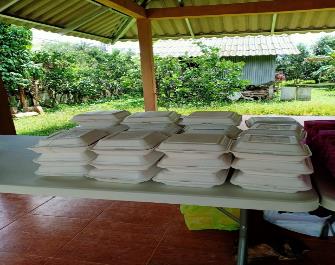 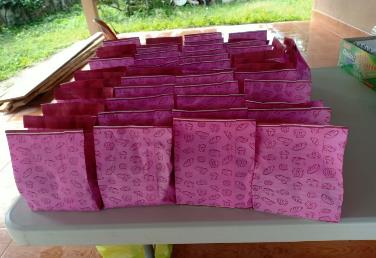 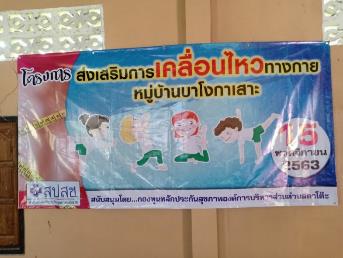 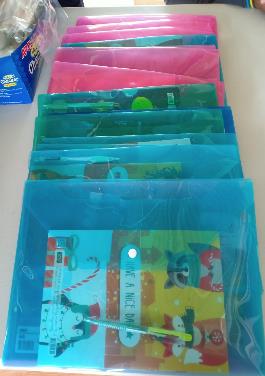 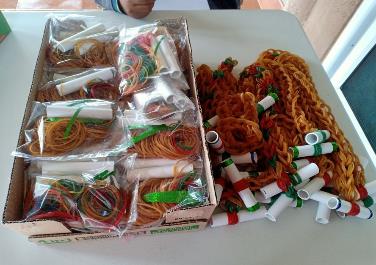